จดหมายข่าว
กองคลัง
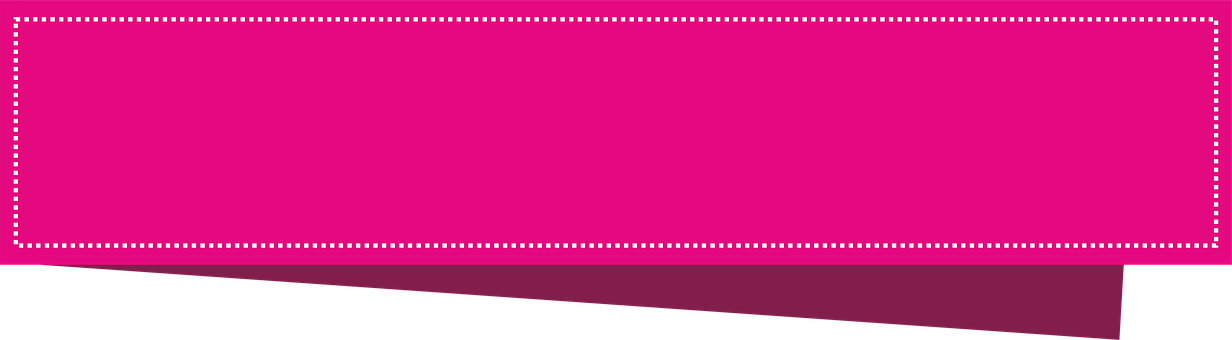 อปท............... อำเภอ.................จังหวัด...............
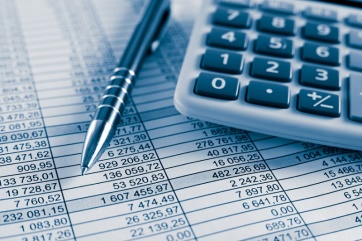 อัตราการจัดเก็บ ภาษีที่ดินและสิ่งปลูกสร้าง
ตามลักษณะการใช้ประโยชน์
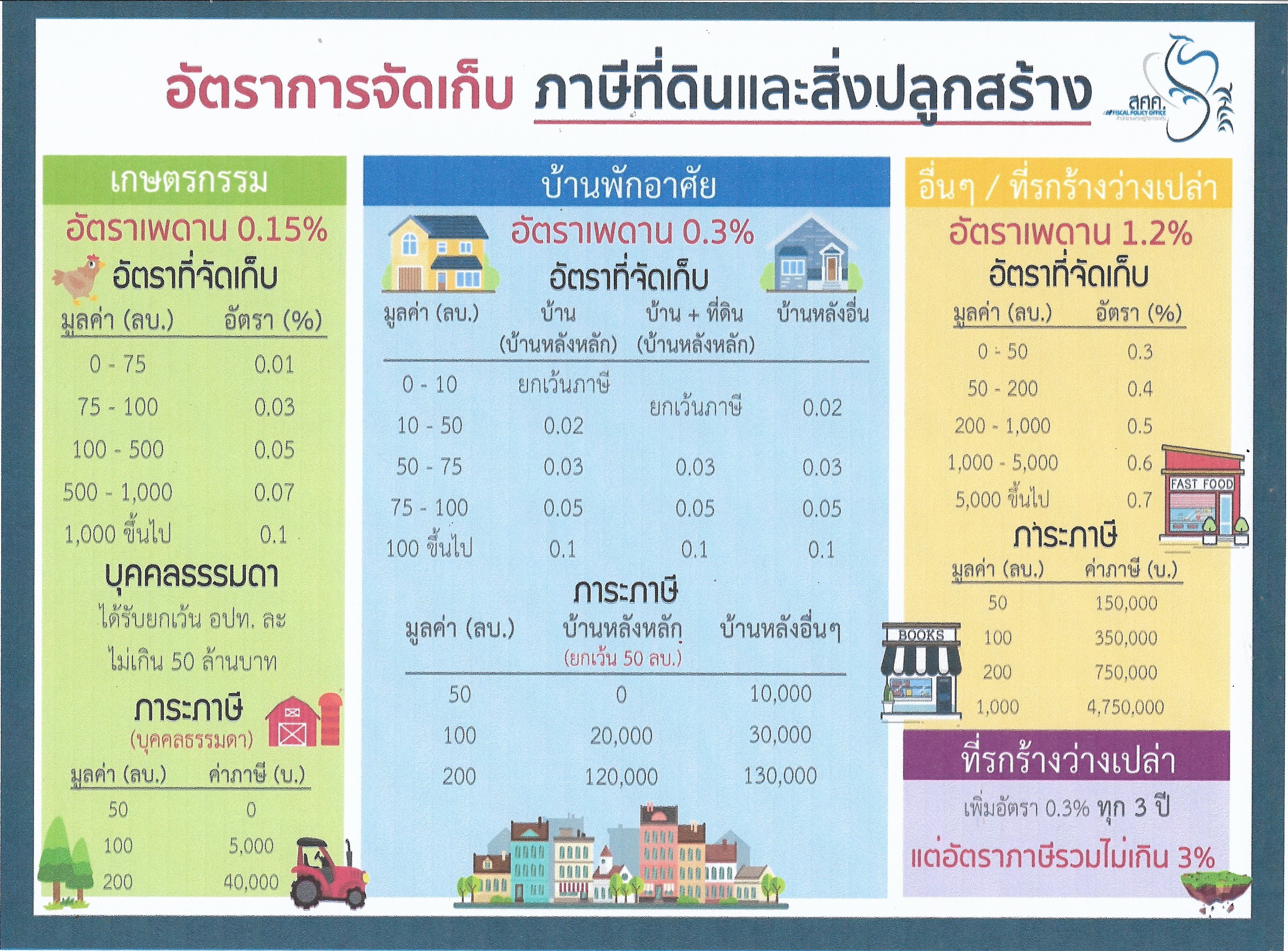